Школьная форма: 
    Вчера, сегодня, завтра
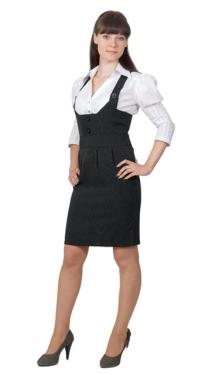 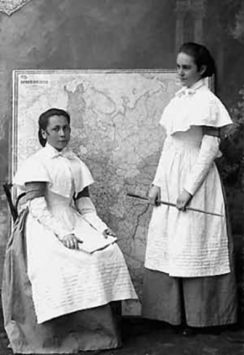 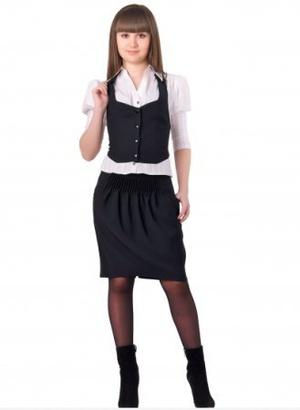 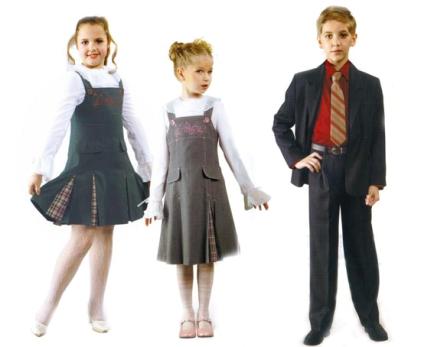 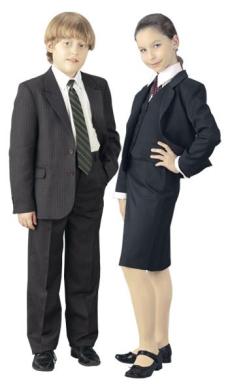 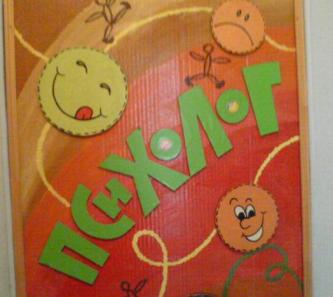 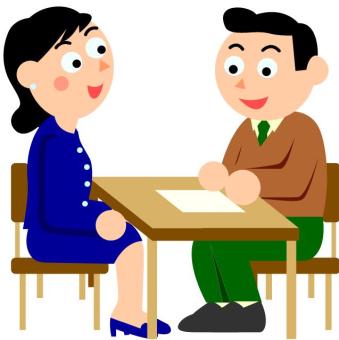 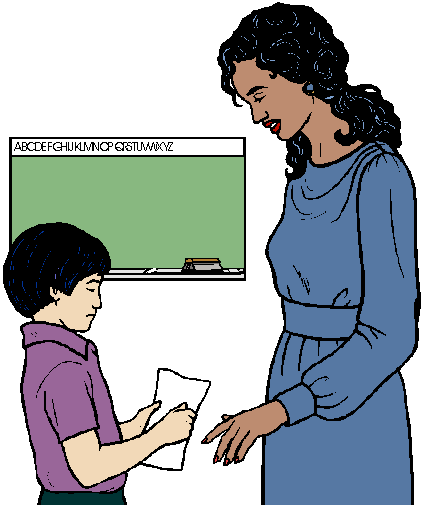 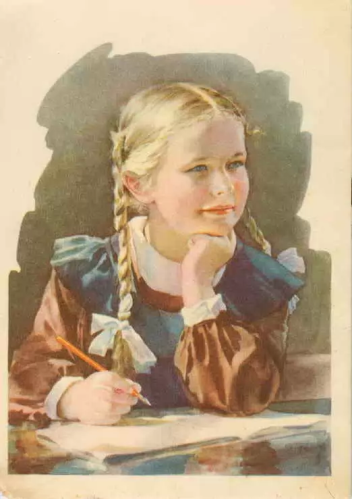 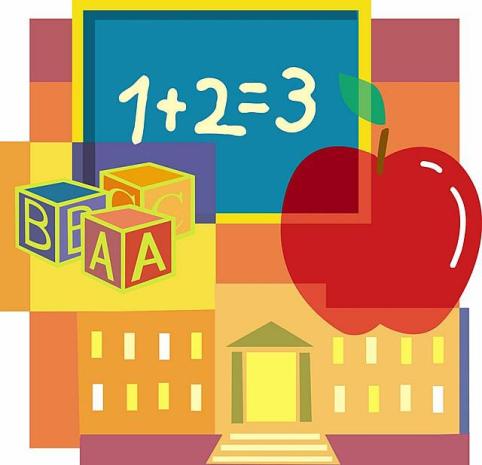 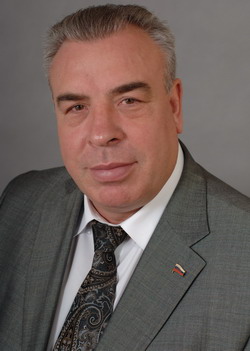 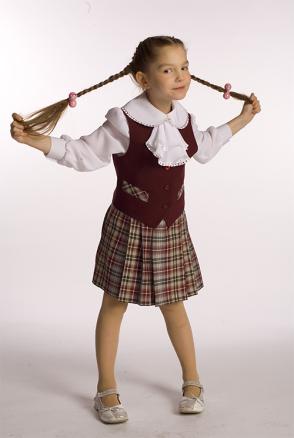 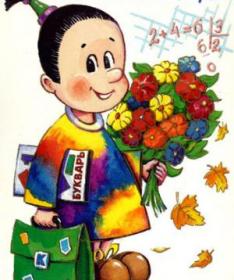 Есть ли закон о введении школьной формы?
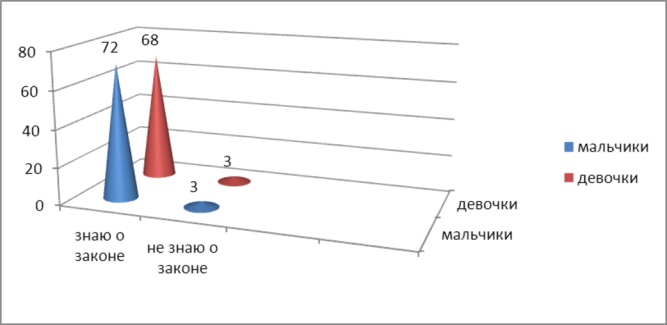 Как вы относитесь к введению школьной формы?
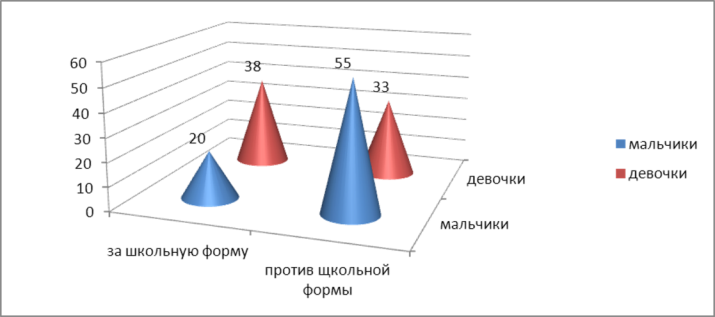 Зачем нужна школьная форма?
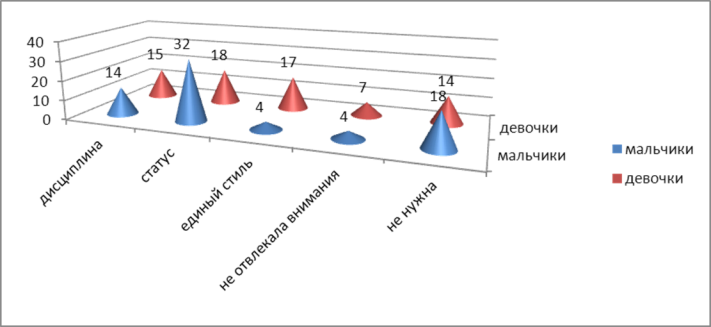 Какой должна быть школьная одежда?
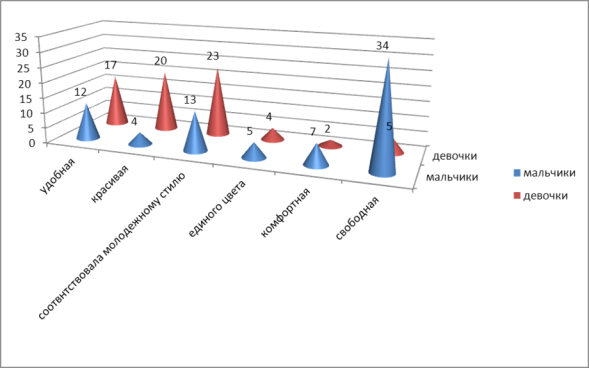 История Школьной формы
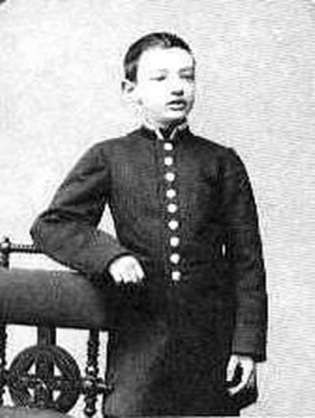 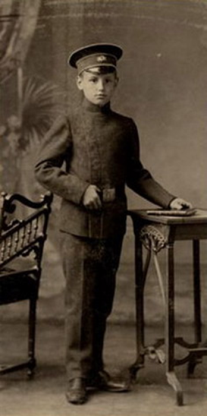 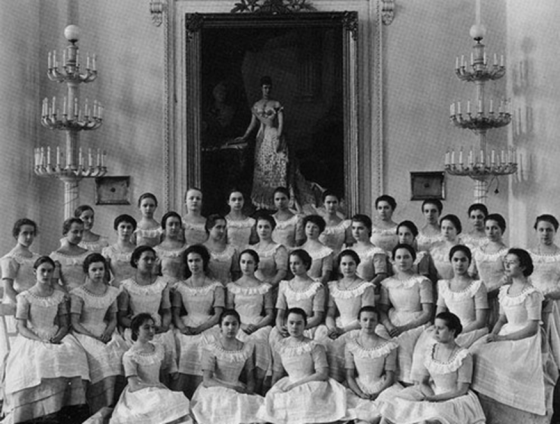 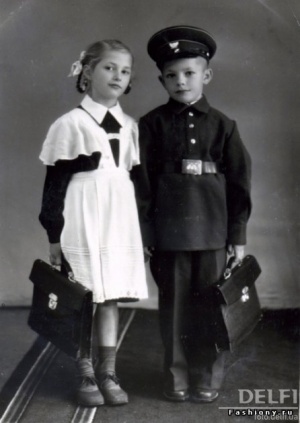 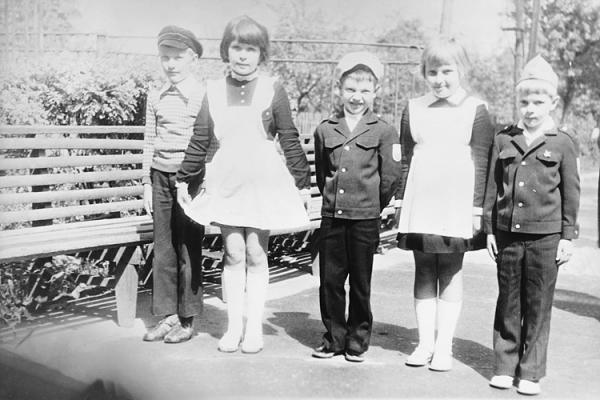 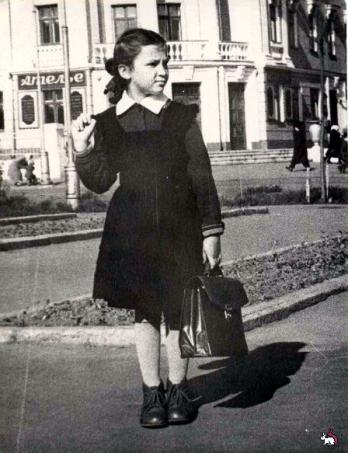 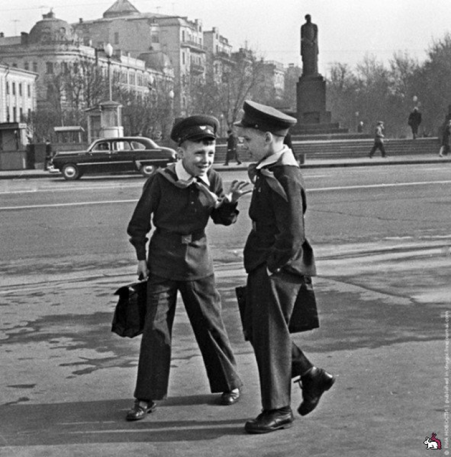 1948 год
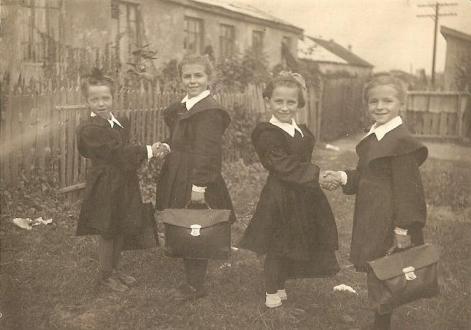 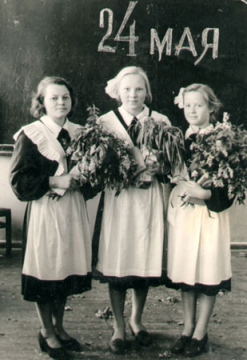 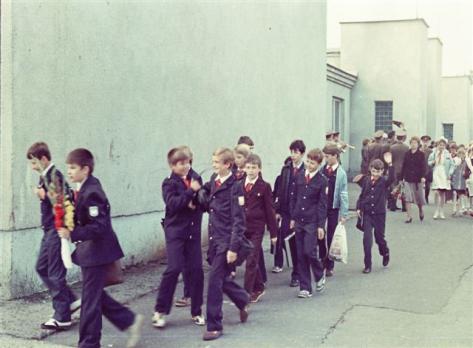 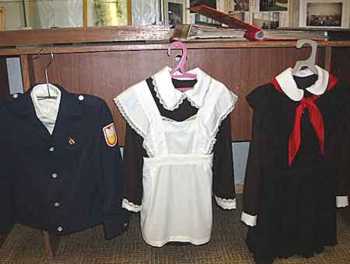 Школьная форма 1973г. Мальчики должны приходить на уроки в синей форме: прямых брюках и полушерстяной куртке с 5-ю алюминиевыми пуговицами, манжетами и двумя карманами с клапанами на груди.
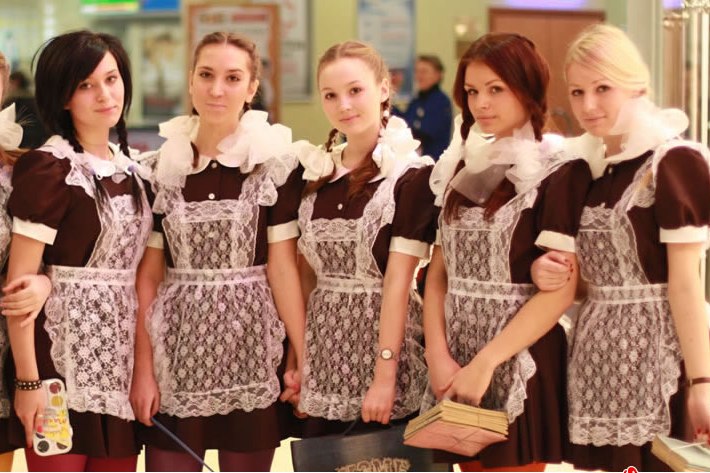 Великобритания
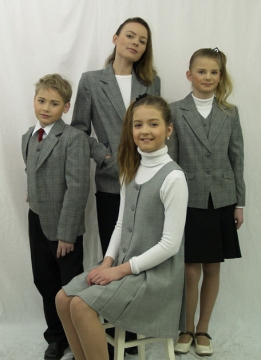 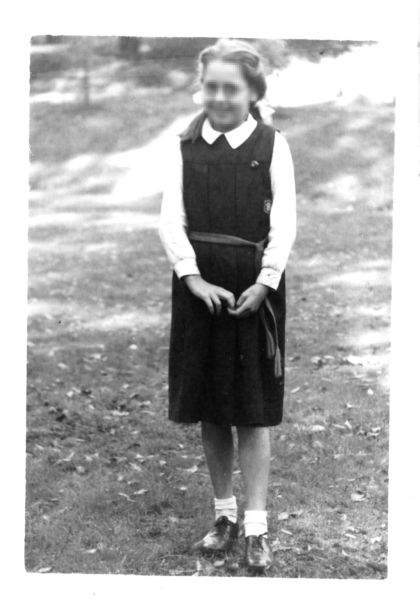 This is a form in 1950.
[Speaker Notes: This is a form in 1950.]
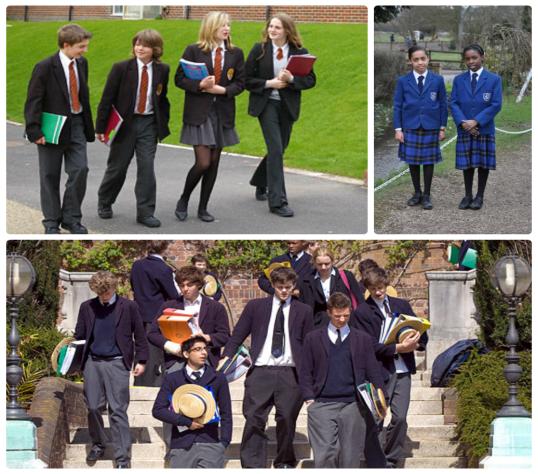 Nowadays
Франция
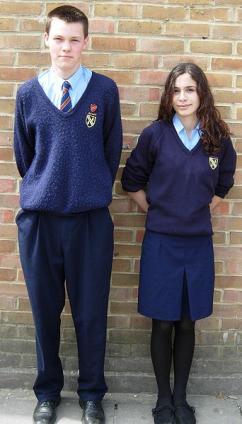 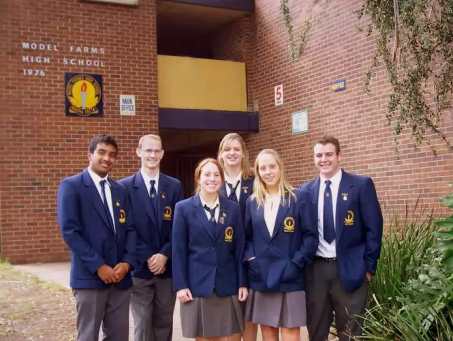 ЯПОНИЯ
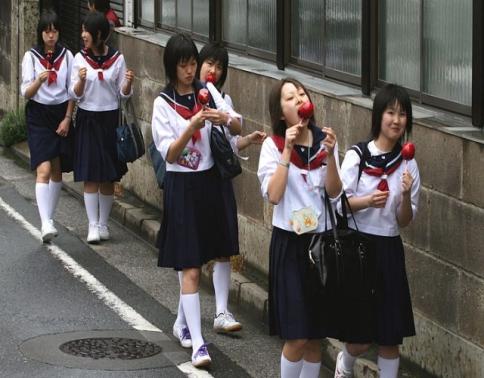 США
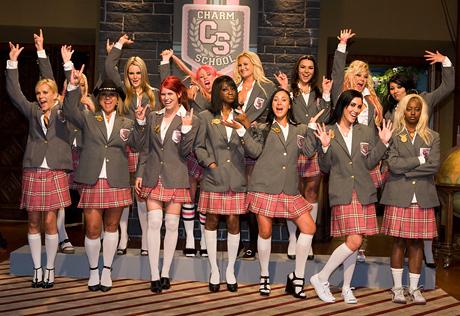 Канада
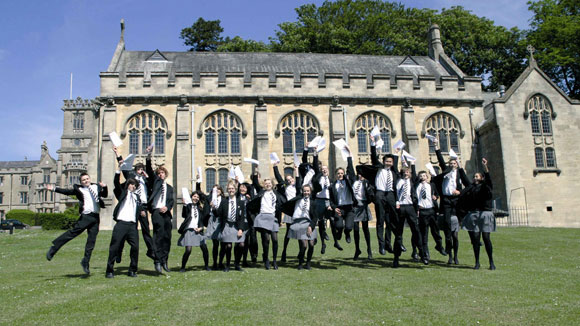 КУБА
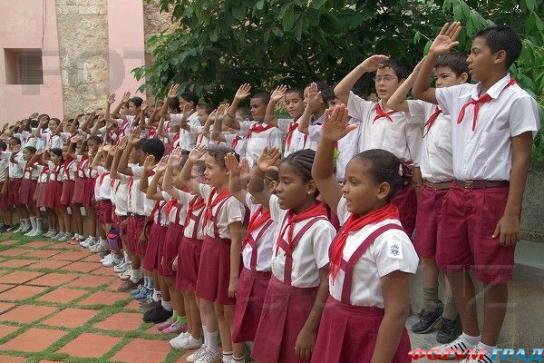 Форма-опознавательный знак
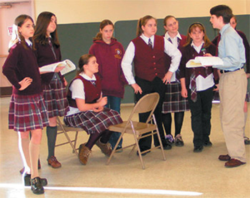 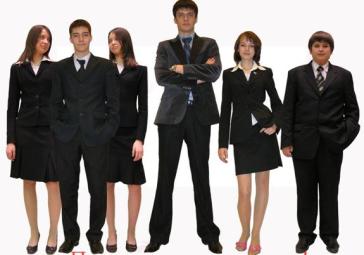 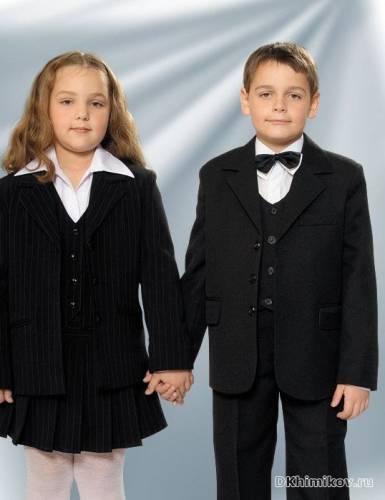 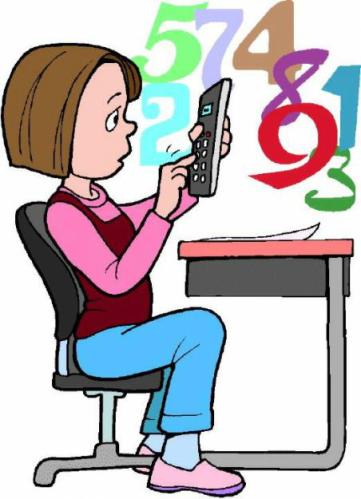 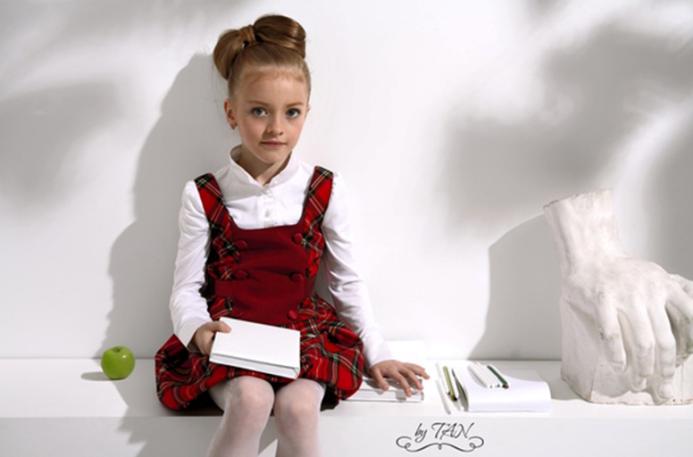 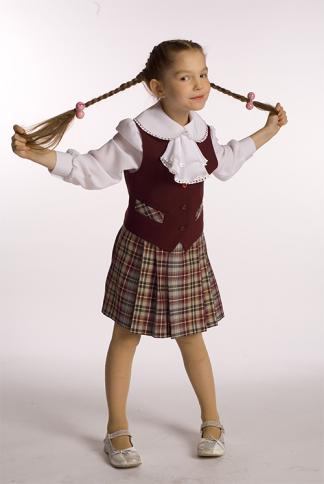 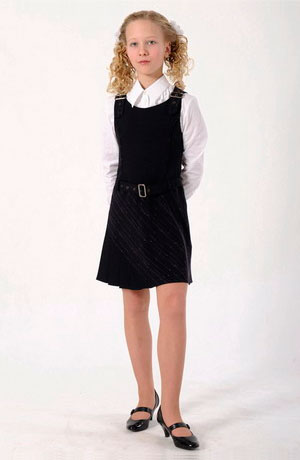 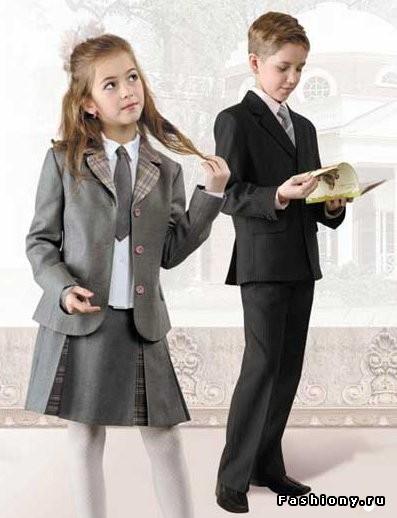 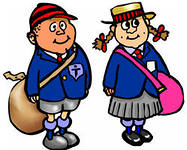 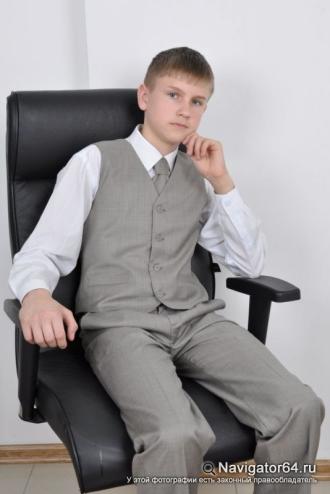 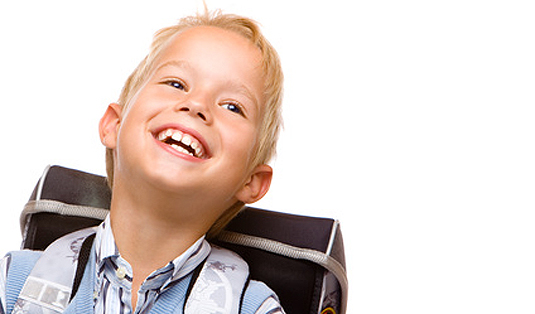 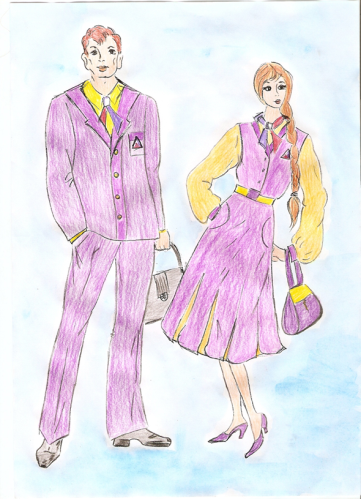 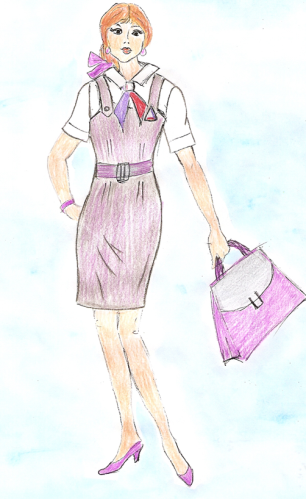 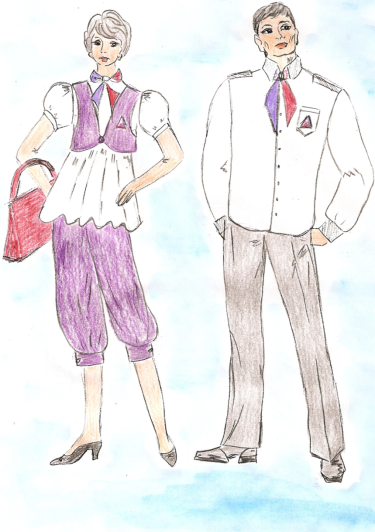 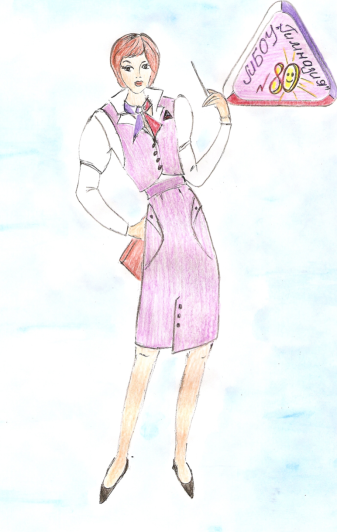 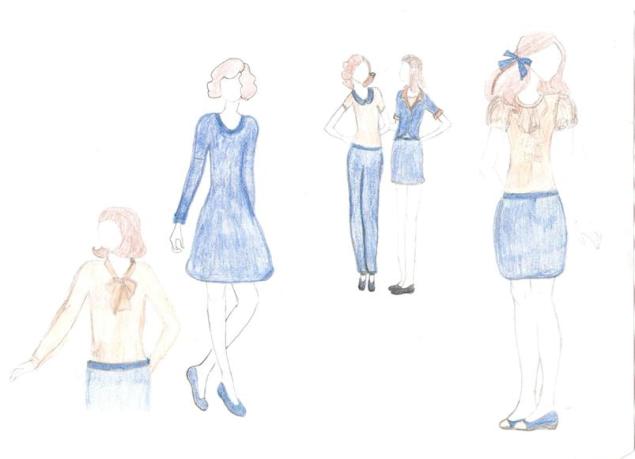 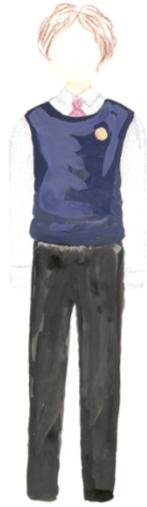 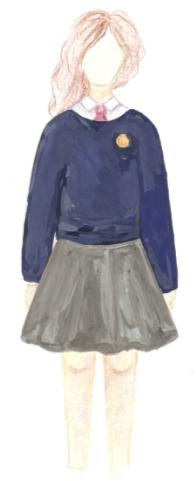 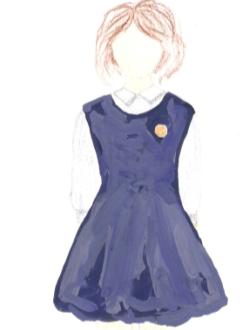 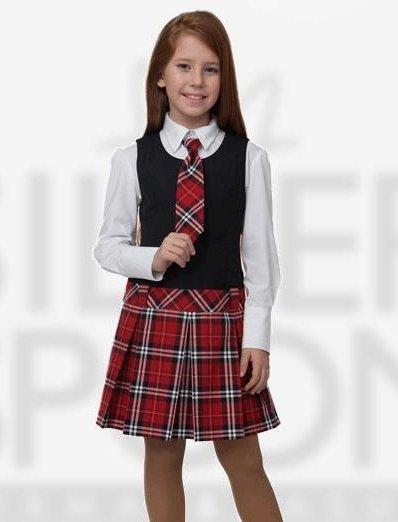 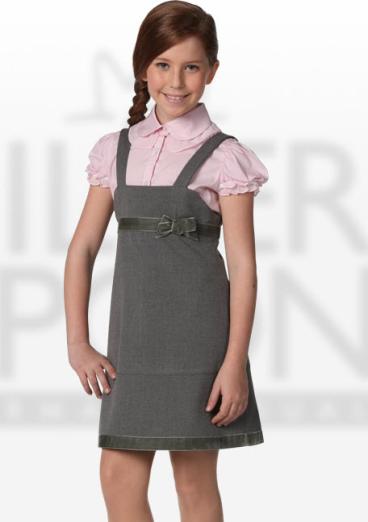 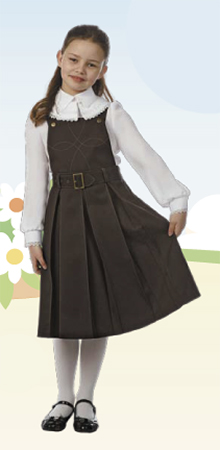 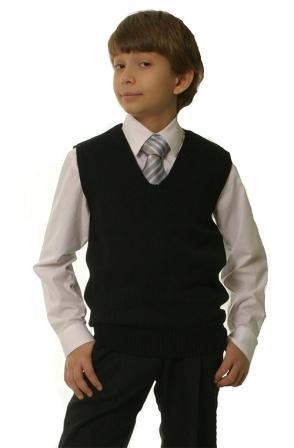 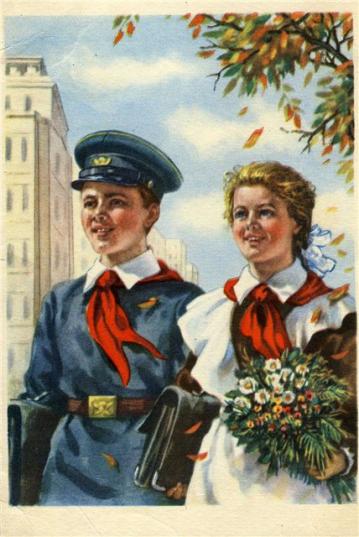 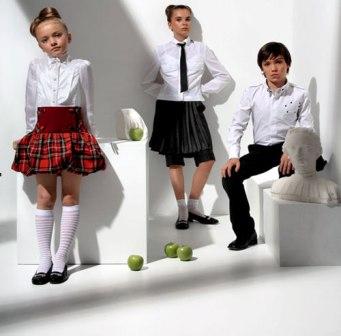 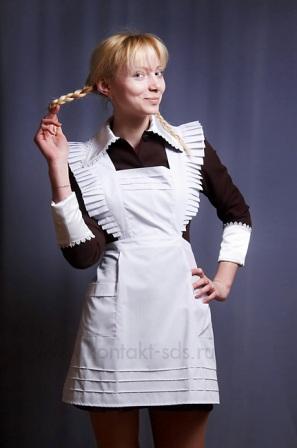 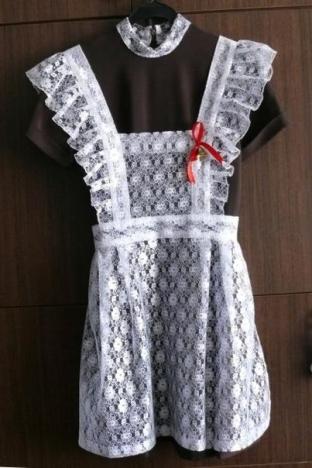 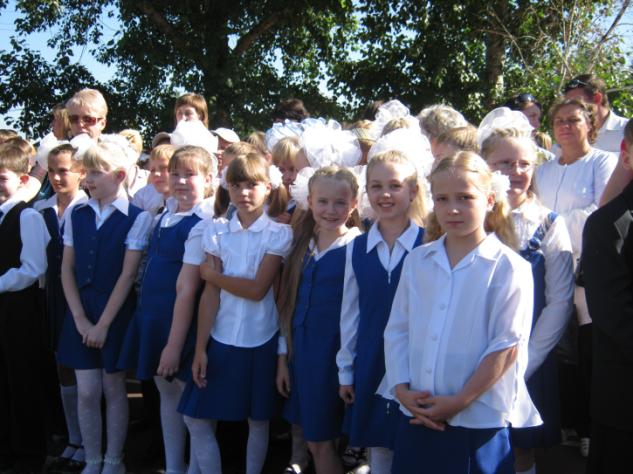 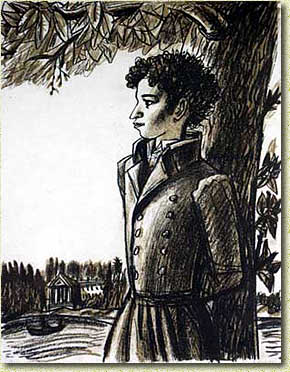 Спасибо за внимание!!!